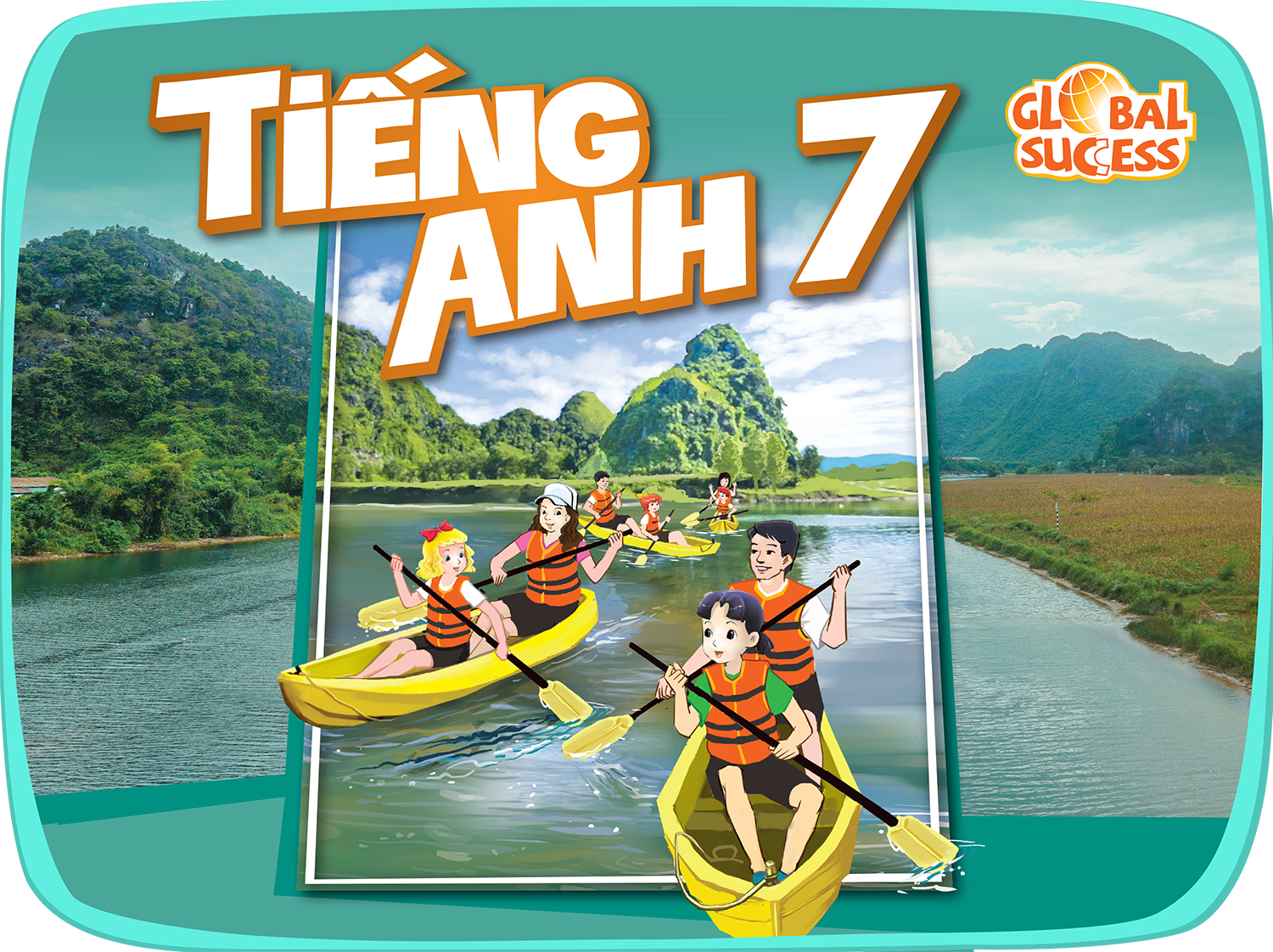 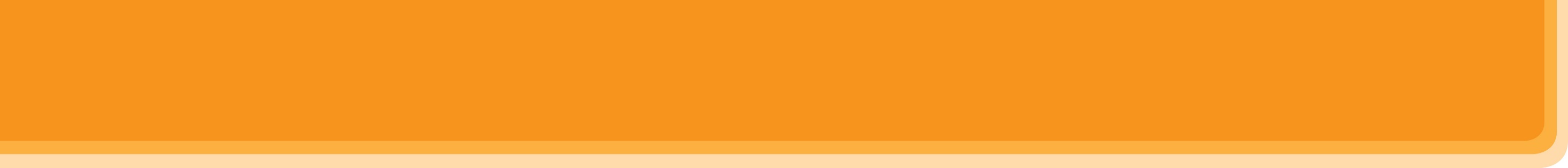 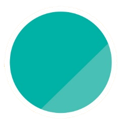 1
REVIEW
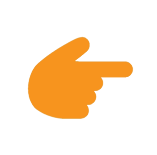 LESSON 2: SKILLS
UNITS 
1-2-3
Unit
HOBBIES
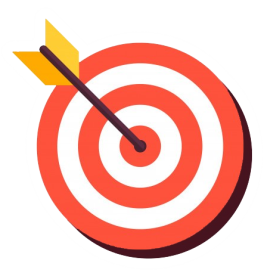 OBJECTIVES
By the end of the lesson, students will have revised the skills they have practiced in Units 1 – 3.
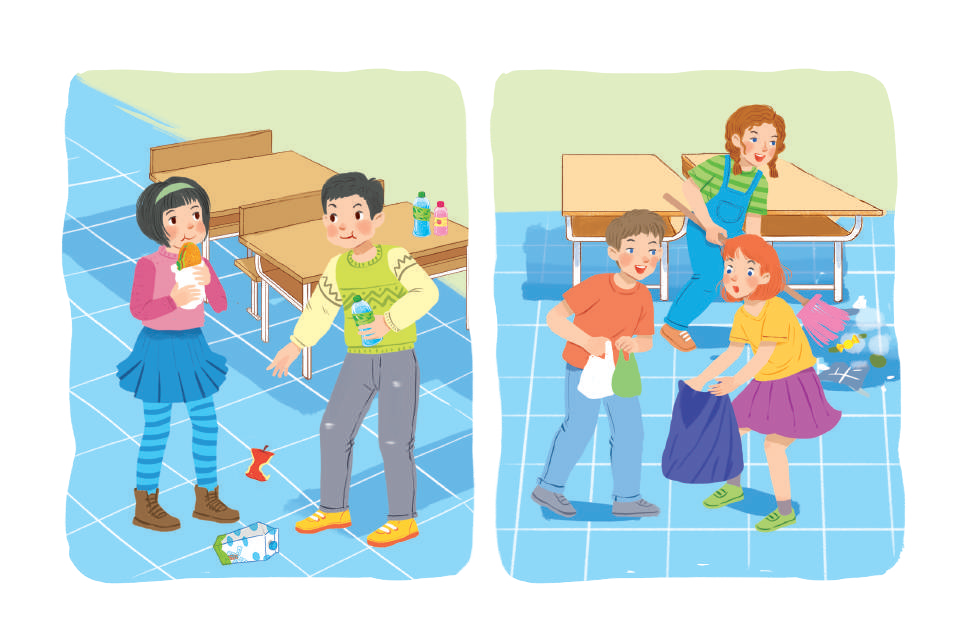 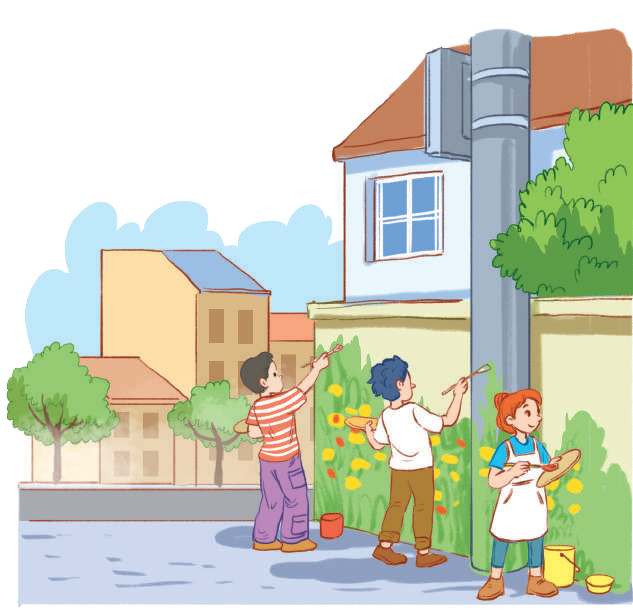 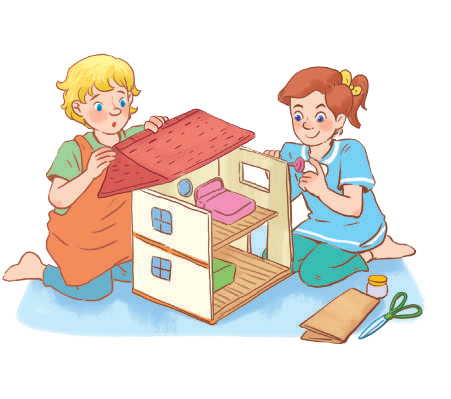 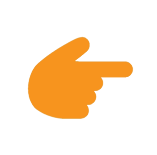 LESSON 2: SKILLS
WARM-UP
Name the pictures: How to get a healthy life?
Task 1: Read the passage and choose the correct answer A, B, or C.
READING
Task 2: Work in pairs. Interview each other, using the questions below.
SPEAKING
Task 3: Listen and complete each sentence with one word.
LISTENING
Task 4: Write complete sentences to make a passage describing community activities.
WRITING
Wrap-up
Homework
CONSOLIDATION
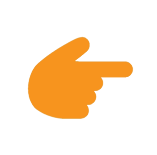 LESSON 2: SKILLS
Name the pictures: How to get a healthy life?
WARM-UP
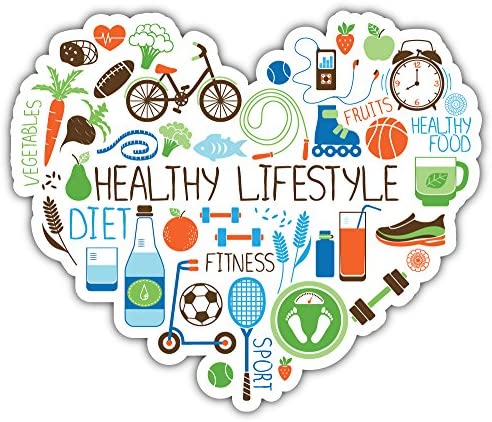 Aims of the stage:
to lead in the lesson
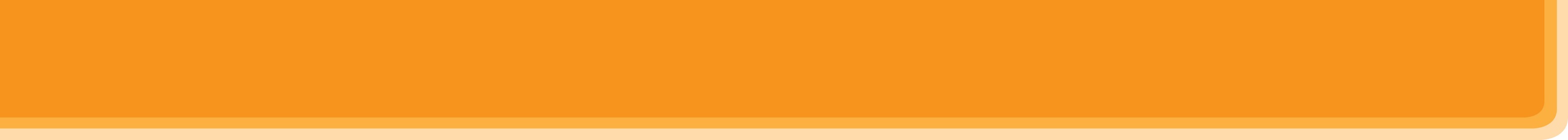 WARM-UP
Name the pictures: How to get a healthy life?
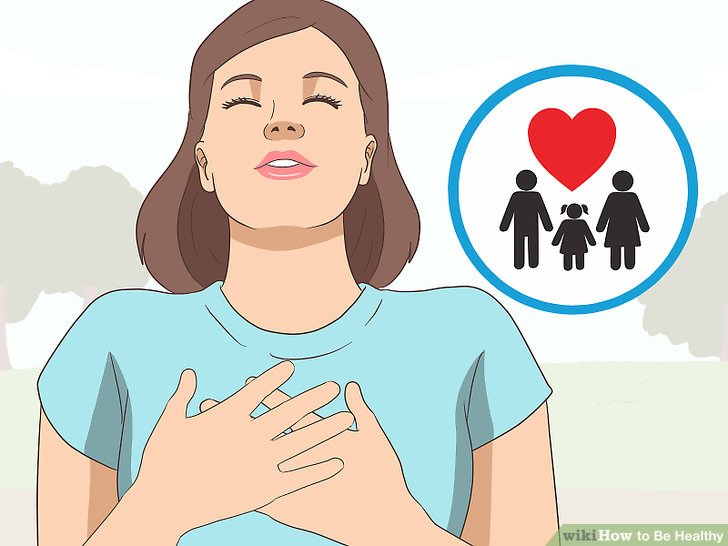 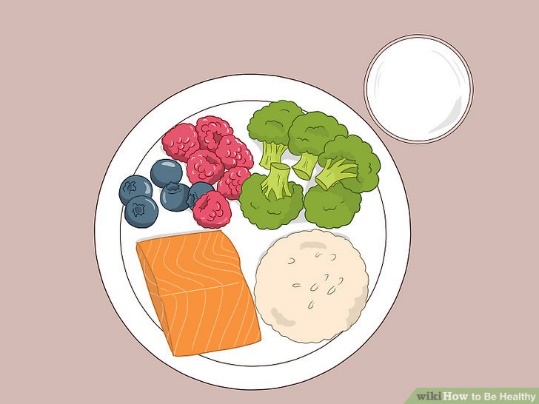 Be happy
Healthy diet
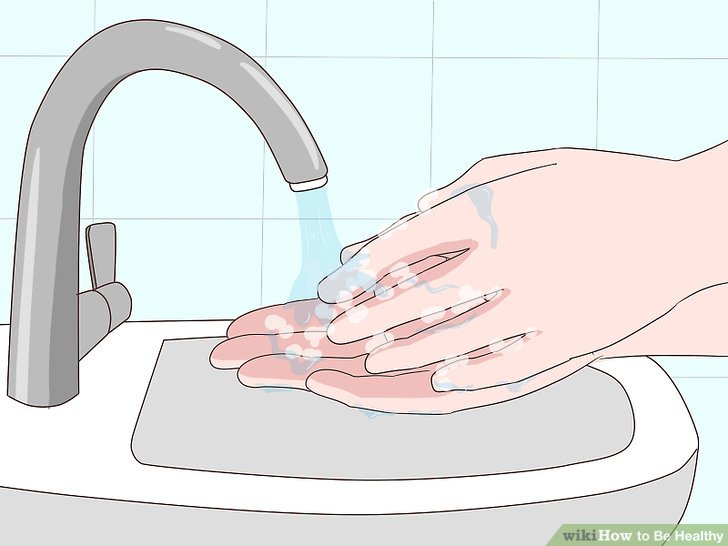 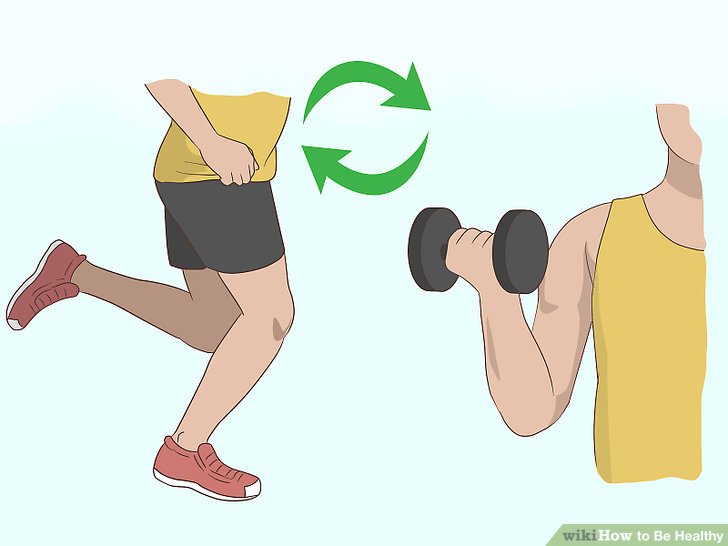 Personal hygiene
Do exercise
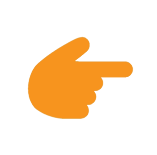 LESSON 2: SKILLS
WARM-UP
Name the pictures: How to get a healthy life?
Task 1: Read the passage and choose the correct answer A, B, or C.
READING
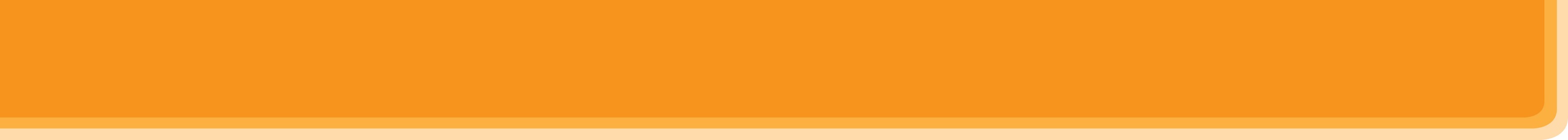 READING
1
Read the passage and choose the correct answer A, B, or C.
1. The phrase “the key” in the first line is closest in meaning to ______.A. the first factorB. the most important factorC. the new factor
2. To show your love to other people, you ______.A. give them moneyB. take care of yourselfC. do things with them
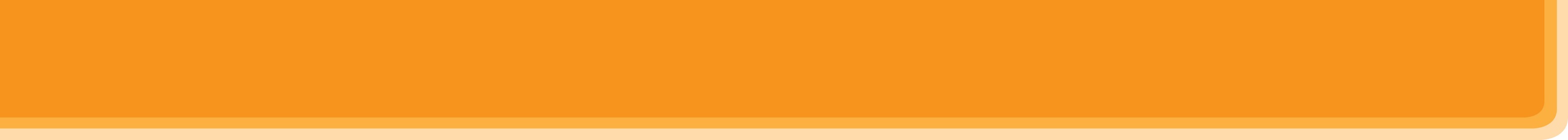 READING
1
Read the passage and choose the correct answer A, B, or C.
3. The writer says “Laughter is like medicine” because ______.A. it makes others laugh tooB. it helps you make friendsC. it helps people live longer
4. You can get knowledge and experience by ______.A. visiting new placesB. loving other peopleC. laughing more often
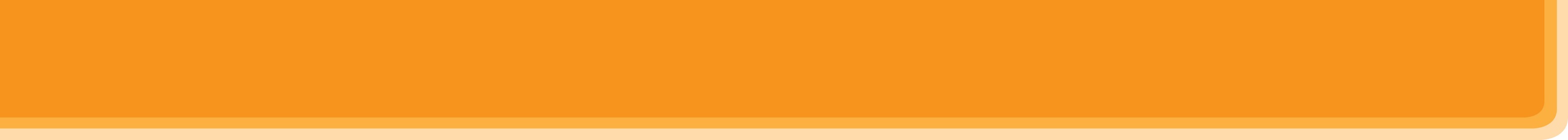 READING
1
Read the passage and choose the correct answer A, B, or C.
5. The best title for this passage is “______”.A. Live to be happyB. Laughter is the power of happinessC. Happiness is hard to find
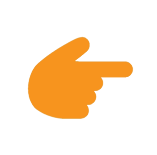 LESSON 2: SKILLS
Name the pictures: How to get a healthy life?
WARM-UP
Task 1: Read the passage and choose the correct answer A, B, or C.
READING
Task 2: Work in pairs. Interview each other, using the questions below.
SPEAKING
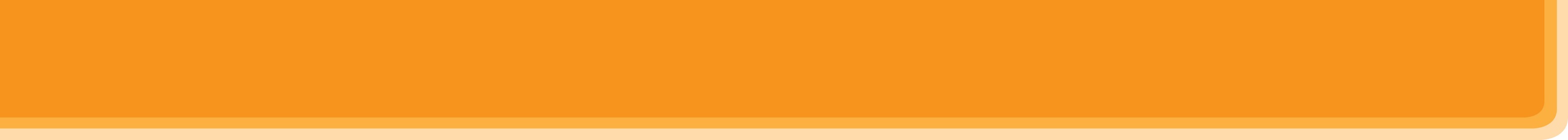 SPEAKING
2
Work in pairs. Interview each other, using the questions below. Take notes of the answers and then report the results to the class.
How much do you know about community service?
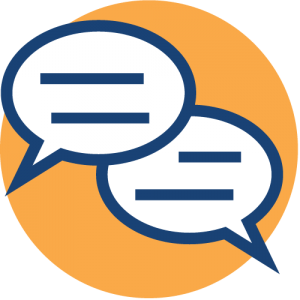 1. Who can do community service?
2. Who needs community help?
3. What can you do to help them?
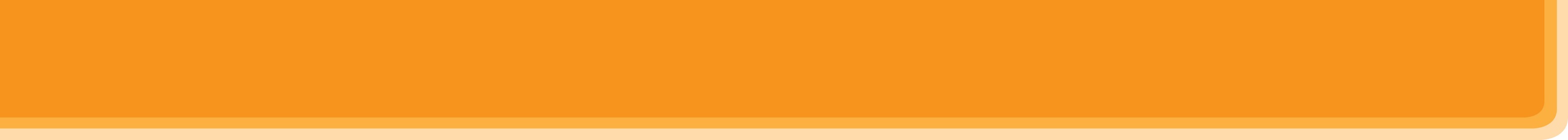 SPEAKING
2
Work in pairs. Interview each other, using the questions below. take notes of the answers and then report the results to the class.
How much do you know about community service?
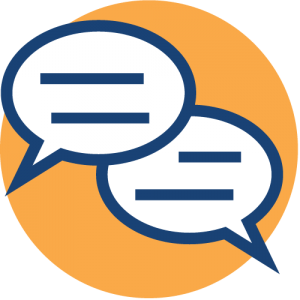 1. Who can do community service?
Anybody.
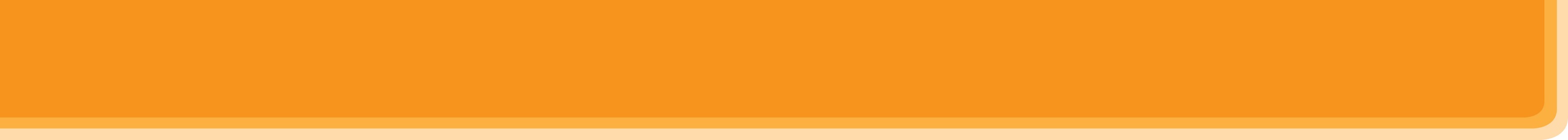 SPEAKING
2
Work in pairs. Interview each other, using the questions below. take notes of the answers and then report the results to the class.
How much do you know about community service?
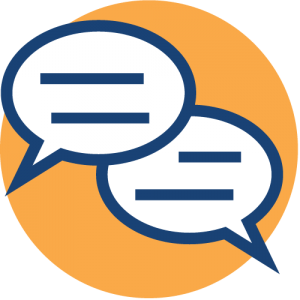 2. Who needs community help?
Street children, old and sick people, abandoned / street animals, etc.
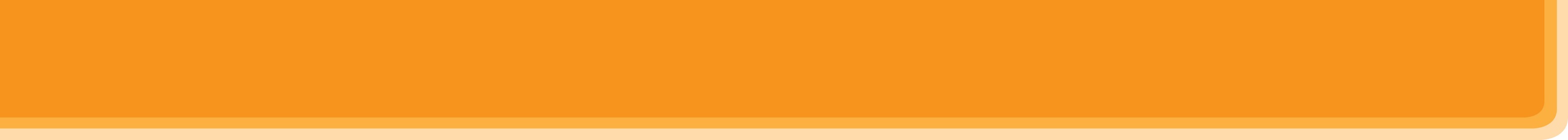 SPEAKING
2
Work in pairs. Interview each other, using the questions below. take notes of the answers and then report the results to the class.
How much do you know about community service?
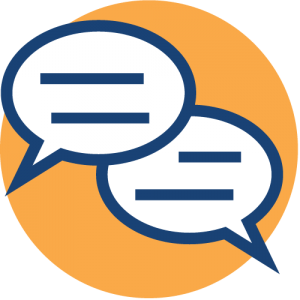 3. What can you do to help them?
cooking / shopping for the old / the sick; 
collecting books / clothes for street children; 
opening classes to teach street children; 
adopting a dog / a cat
…
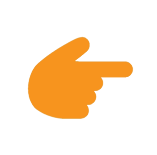 LESSON 2: SKILLS
Name the pictures: How to get a healthy life?
WARM-UP
Task 1: Read the passage and choose the correct answer A, B, or C.
READING
Task 2: Work in pairs. Interview each other, using the questions below.
SPEAKING
Task 3: Listen and complete each sentence with one word.
LISTENING
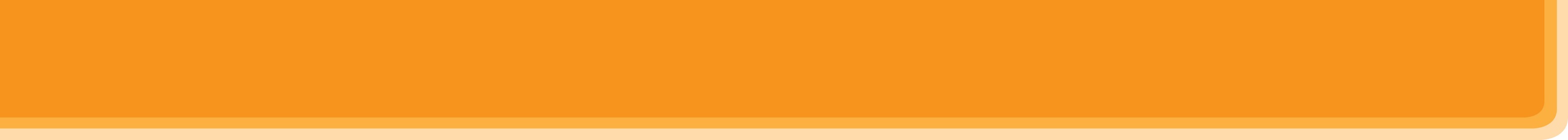 LISTENING
3
Listen and complete each sentence with one word.
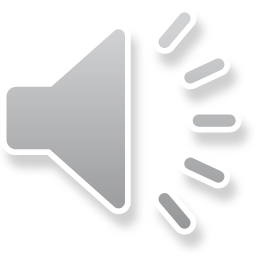 1. While camping, we have a lot of time for ____________.2. When camping near the beach, we can build ____________.3. We can have dinner by an ____________ fire.4. At the campsite, there is no television or ____________.5. Name one thing we should bring along when camping: __________________.
games
sandcastles
open
computer
food / water / compass/ 
sleeping bag/ insect cream
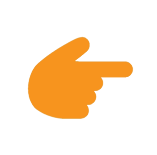 LESSON 2: SKILLS
Name the pictures: How to get a healthy life?
WARM-UP
Task 1: Read the passage and choose the correct answer A, B, or C.
READING
Task 2: Work in pairs. Interview each other, using the questions below.
SPEAKING
Task 3: Listen and complete each sentence with one word.
LISTENING
Task 4: Write complete sentences to make a passage describing community activities.
WRITING
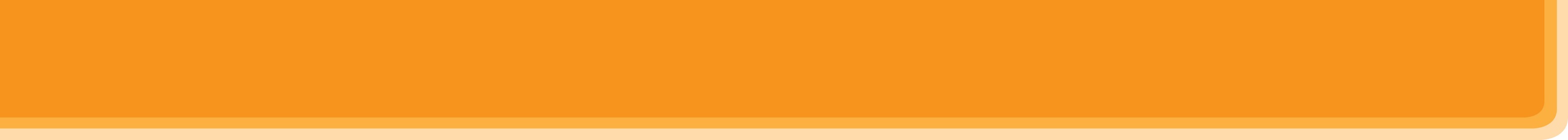 WRITING
4
Write complete sentences to make a passage describing community activities
1. we / join / community activities / once a month.
_______________________________________________________2. last month / we / plant / trees / park.
_______________________________________________________3. we / dig / holes / put / young trees / in.
_______________________________________________________4. then / we / water / them / two or three weeks.
_______________________________________________________5. now / trees / grow / very well.
_______________________________________________________6. they / make / park / greener / air / fresher. 
_______________________________________________________
We join community activities once a month.
Last month we planted (some) trees in the park.
We dug some holes to put the young trees in.
Then we watered them for two or three weeks.
Now the trees are growing very well.
They will make the park greener and the air fresher.
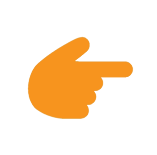 LESSON 2: SKILLS
WARM-UP
Name the pictures: How to get a healthy life?
Task 1: Read the passage and choose the correct answer A, B, or C.
READING
Task 2: Work in pairs. Interview each other, using the questions below.
SPEAKING
Task 3: Listen and complete each sentence with one word.
LISTENING
Task 4: Write complete sentences to make a passage describing community activities.
WRITING
CONSOLIDATION
Wrap-up
Homework
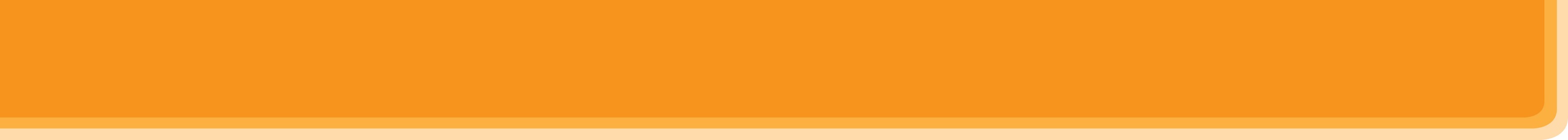 CONSOLIDATION
1
WRAP-UP
UNITS 
1-2-3
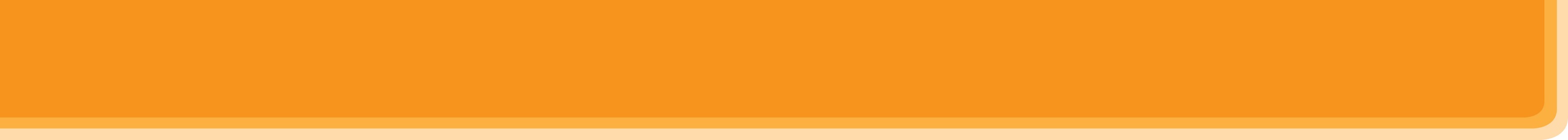 CONSOLIDATION
2
HOMEWORK
Prepare for Unit 4 – Getting started
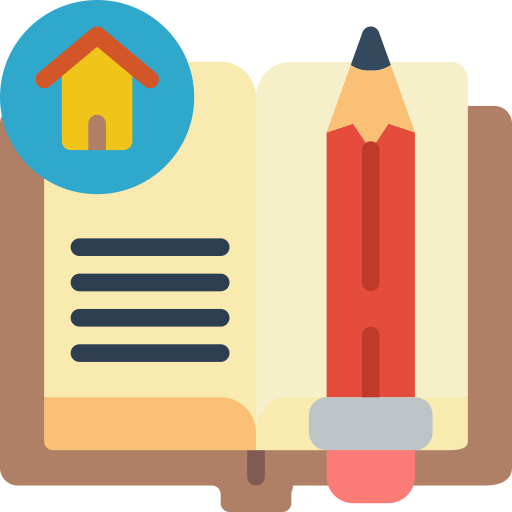 Website: sachmem.vn
Fanpage: facebook.com/sachmem.vn/